A Biaxial Tissue Stretcher
Client: Frank Yin, MD. Ph.D

Group 30
Joshua Leibowitz
Krista Vedvik
Christopher Zarins
Need for a Biaxial Cell Stretcher
Studying the effects of mechanical force on aortic endothelial cells
Orientation and organization of cells depends on exact stretching qualities
Controlling deformation in both directions gives the most accurate and meaningful results
Design Requirements
Overview of Design Concept
Four linear actuators mounted above bath
Membrane rods for fixation mechanism
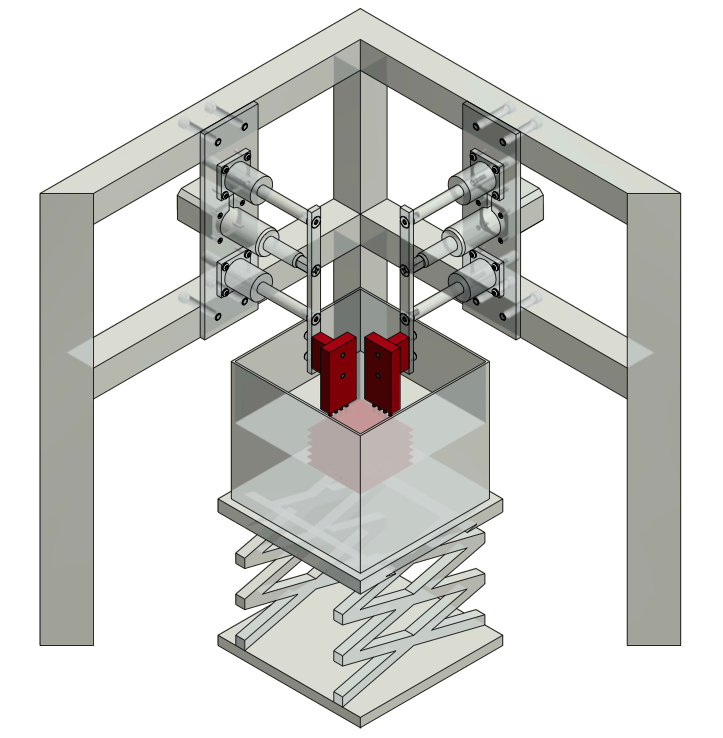 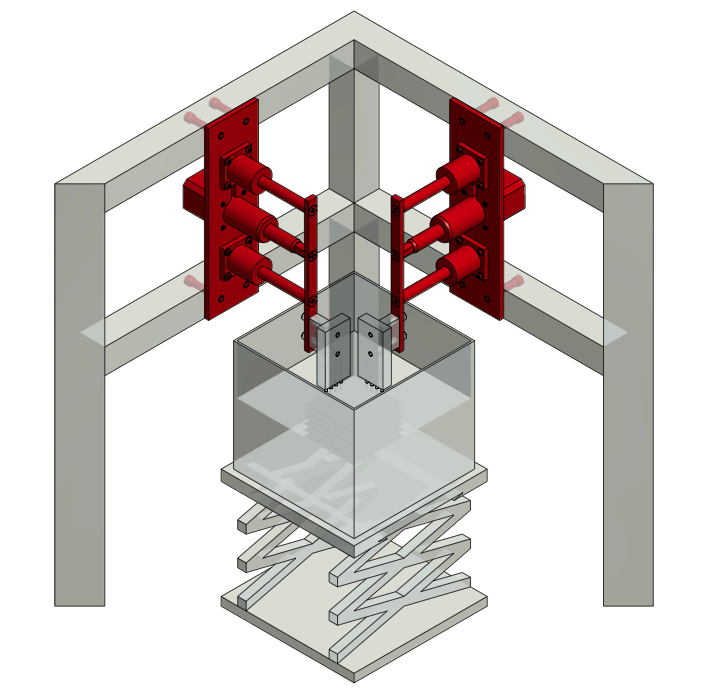 Overview of Design Concept
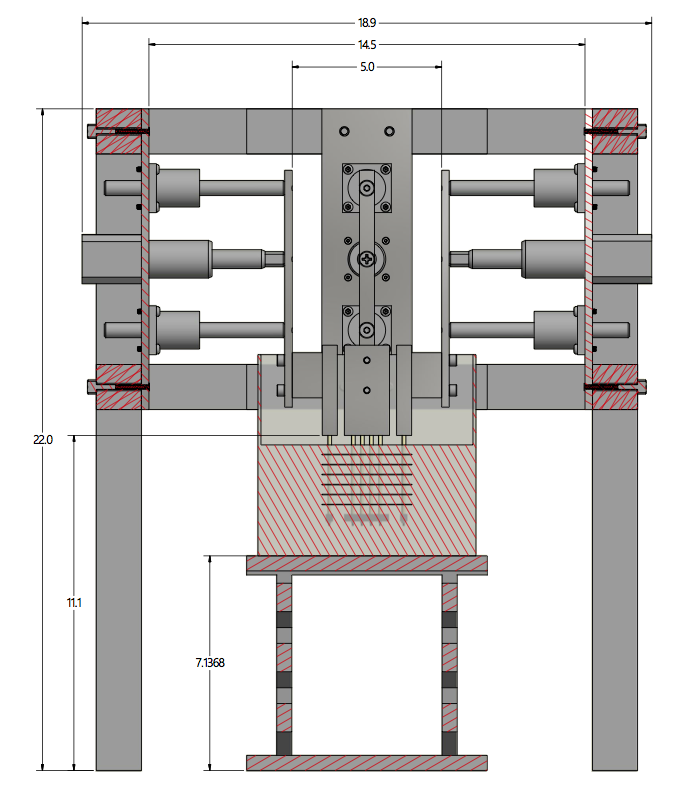 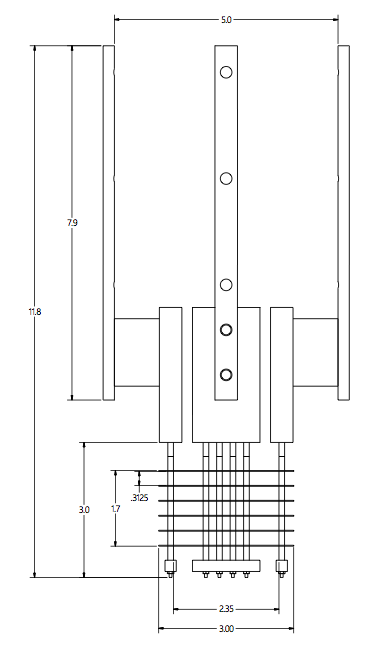 Drivetrain: Details
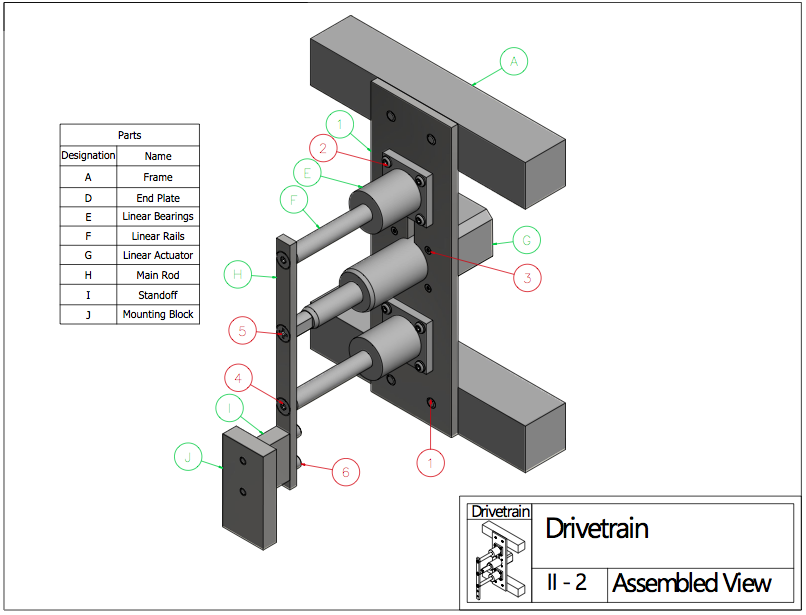 Drivetrain: Assembly
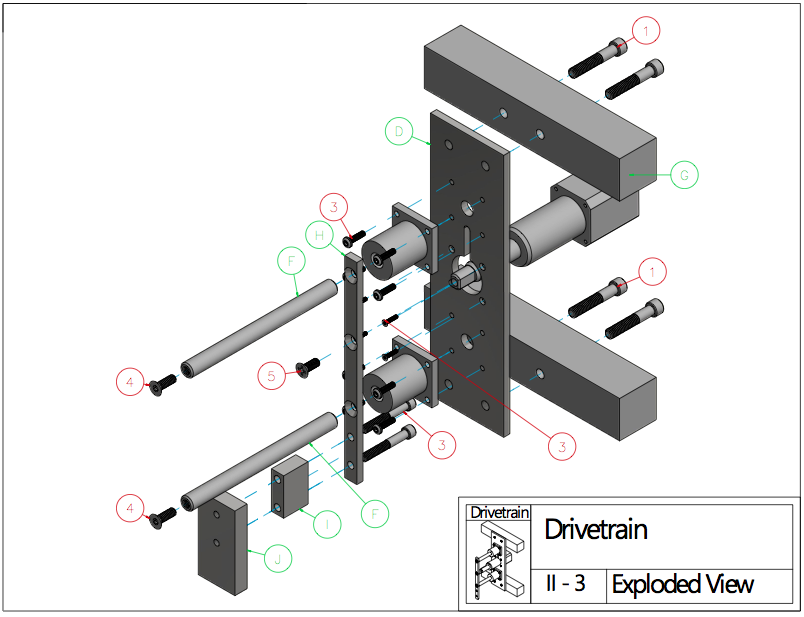 Drivetrain: Analysis
Force
Required force:
Actuator spec: 75 lb max
Resolution 
0.5% during 0.5 in. stretch=0.0025 in
Actuator spec: 0.0004 in/step
Speed
0.5 in/sec for 40% stretch/sec
Actuator spec: 3.3 in/sec
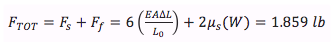 Drivetrain: Analysis
Aluminum 6061 Alloy
For machined parts
Corrosion resistant
Relatively inexpensive
Reduces total weight by 20% compared to steel
Membrane Fixation: Details
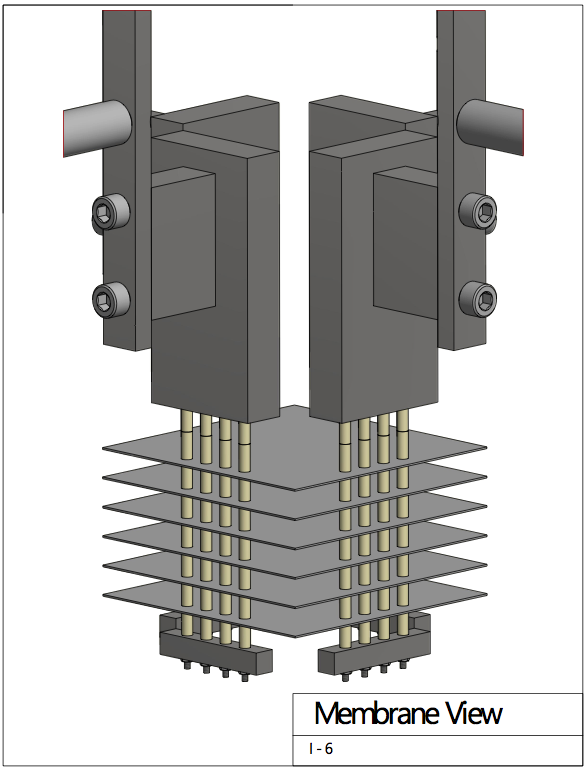 Membrane Fixation: Assembly
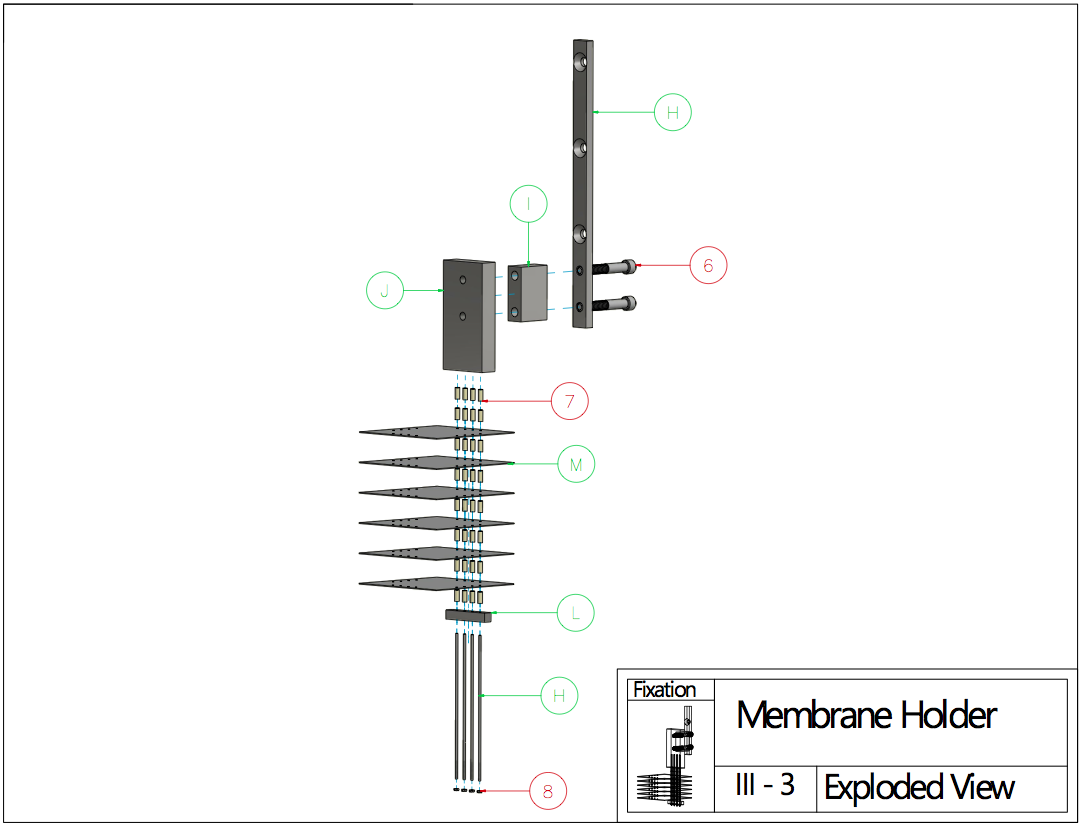 Membrane Punch
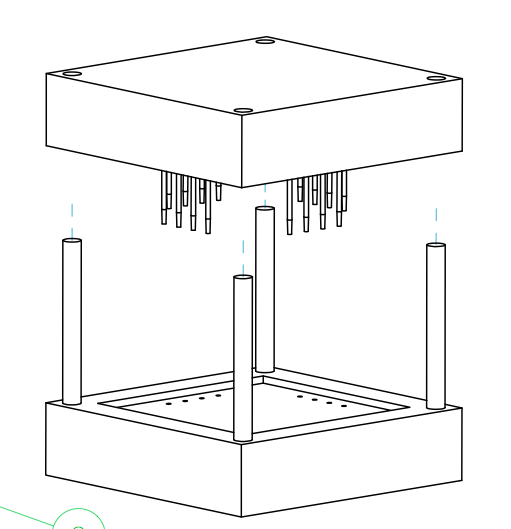 Membrane Fixation: Analysis
Membrane rods
Middle ground between sutures and clamps
Mitigate fluid shear
Finite Element Simulations
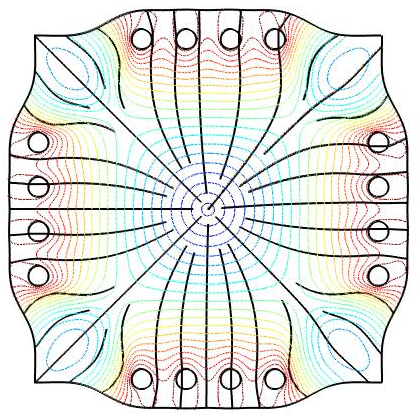 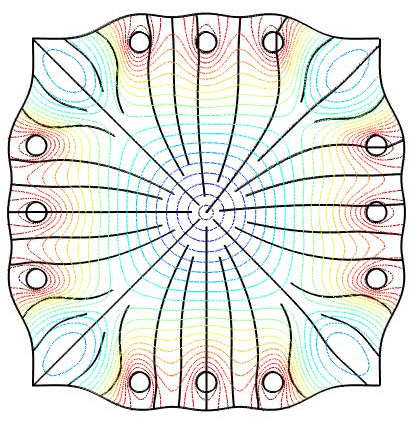 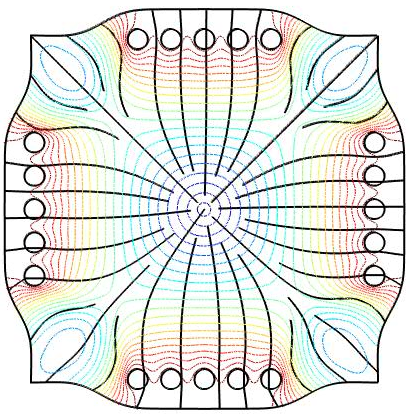 Membrane Fixation: Analysis
Membrane Rods
Some resolution decrease due to bending
Euler-Bernoulli Theorem
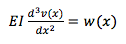 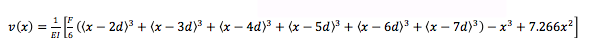 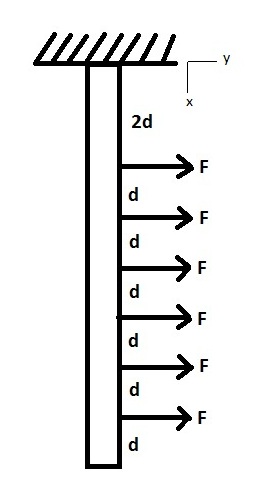 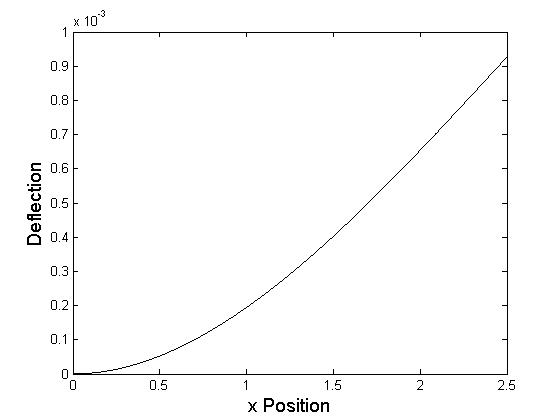 Parts and Manufacturing
Parts and Manufacturing
Total Weight: 32.19 lb
Total Projected Cost: $9,994.29
Safety
Relatively low-risk device
Only used in laboratory setting
Trained lab assistants
Risk of pinching/poking fingers
Membrane punch
Assembly 
Risk of electrical shock
Controller power supply
Degradation of linear actuator wires
Conclusions
Objectives met
Capable of 40% stretch at 40%/sec
Capable of double the prescribed resolution
Fits in incubator/humidity permitting
Within budget
Conclusions
No IP
No mass production
Future Directions
Prototyping and troubleshooting
Precise calibration
Better vertical access
Complex FES
Design is a dynamic process!!
References
Balland, M., et. al. Power Laws in Microrheology Experiments on Living Cells: Comparative Analysis and Modeling. Phys. Rev. E Stat. Nonlinear Soft Matter Phys. 74, (2006)

Collinsworth, A. et. al. Apparent Elastic Modulus and Hysteresis of Skeletal Muscle Cells Throughout Differentiation. Am. J. Cell Physiol. 283, C1219-C1227 (2002)

McGarry, J. et. al. A Comparison of Strain and Fluid Shear Stress in Stimulating Bone Cell Responses- A Computational and Experimental Study. FASEB J. 19, 482-484 (2005)

Thompson, M. et. al. Quantification and Significance of Fluid Shear Stress Field in Biaxial Cell Stretching Device. Biomech. Model Mechanobiol. 10, 559-564 (2011)

Yin, F., Chew, P., Zeger, S. An Approach to Quantification of Biaxial Tissue Stress-Strain Data. J. Biomech. 19, 27-37 (1986)

Zeng, D. et. al.  Young’s Modulus of Elasticity of Schlemm’s Canal Endothelial Cells. Biomech. Model Mechanobiol. 9, 19-33 (2010)
Questions?